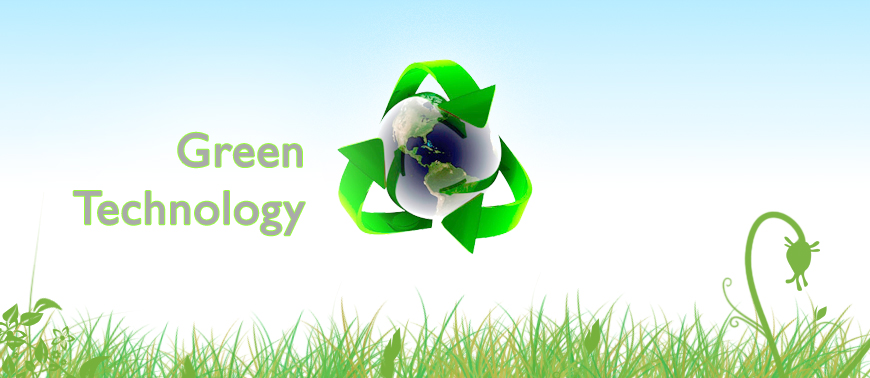 Henni Mansour Imene
Ph.Doctor Student at Saad Dahleb University-Blida, Algeria.
Wireless sensor networks group, CERIST Research Center.
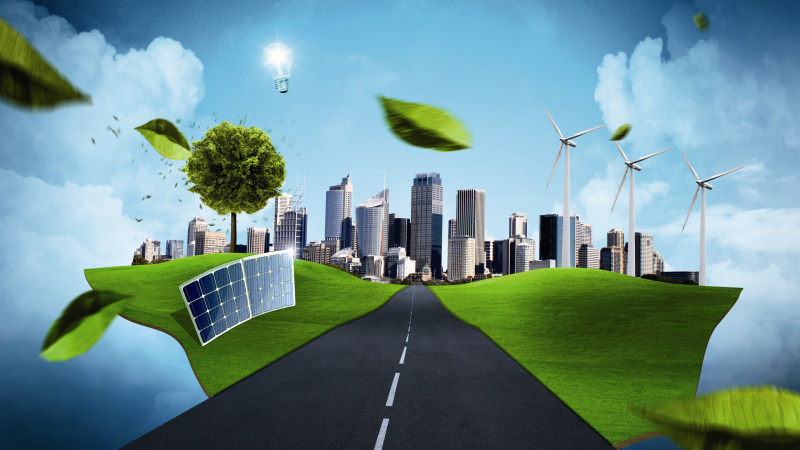 De quoi s’agit il exactement ?
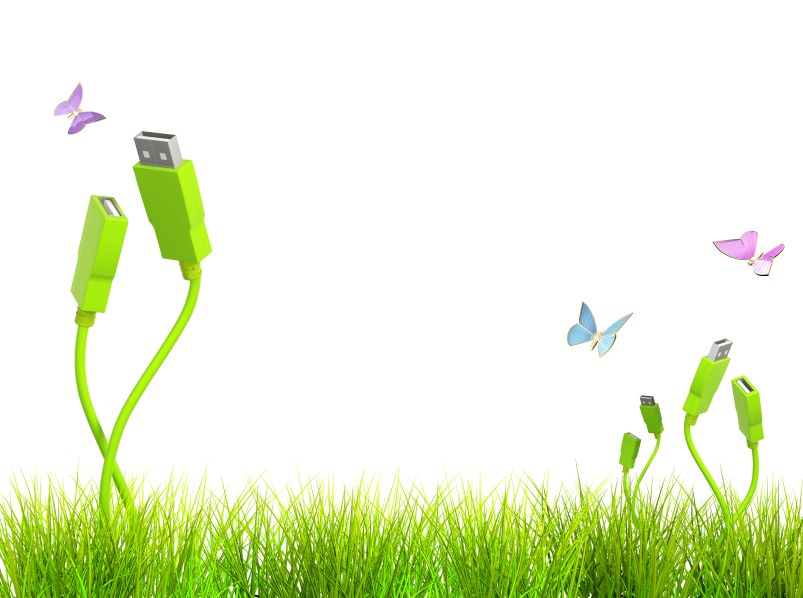 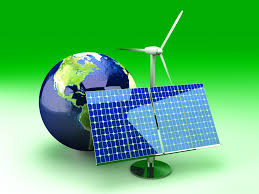 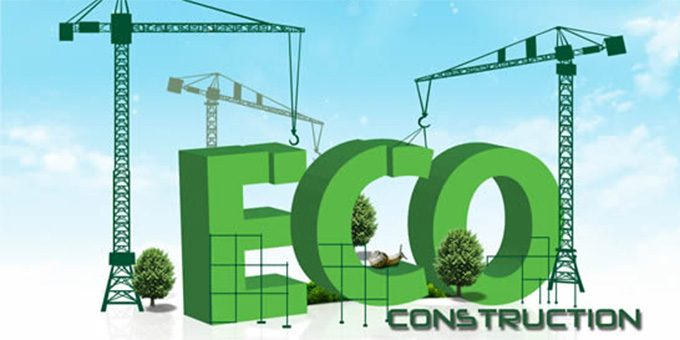 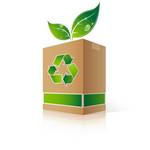 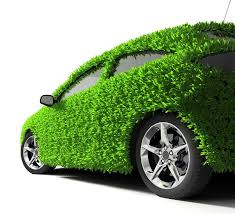 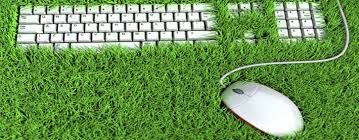 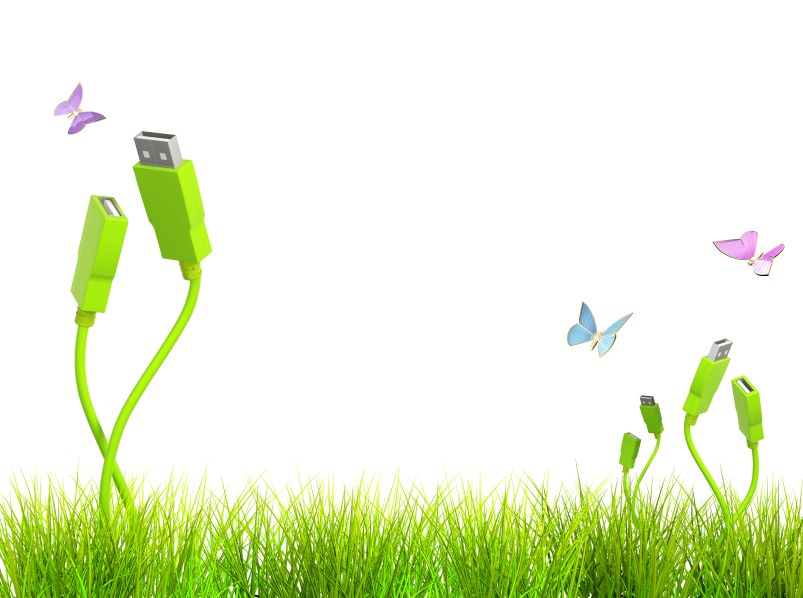 Cas d’étude : ENERGY HARVERSTING
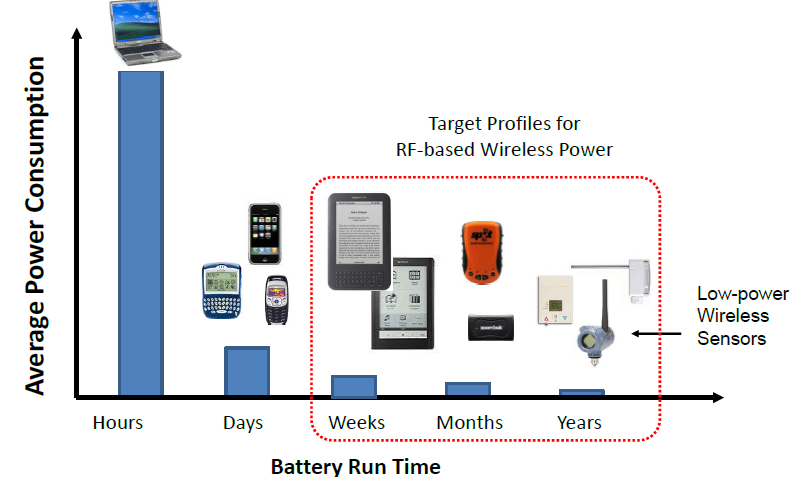 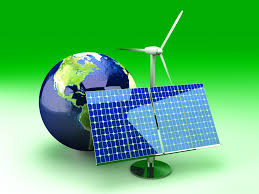 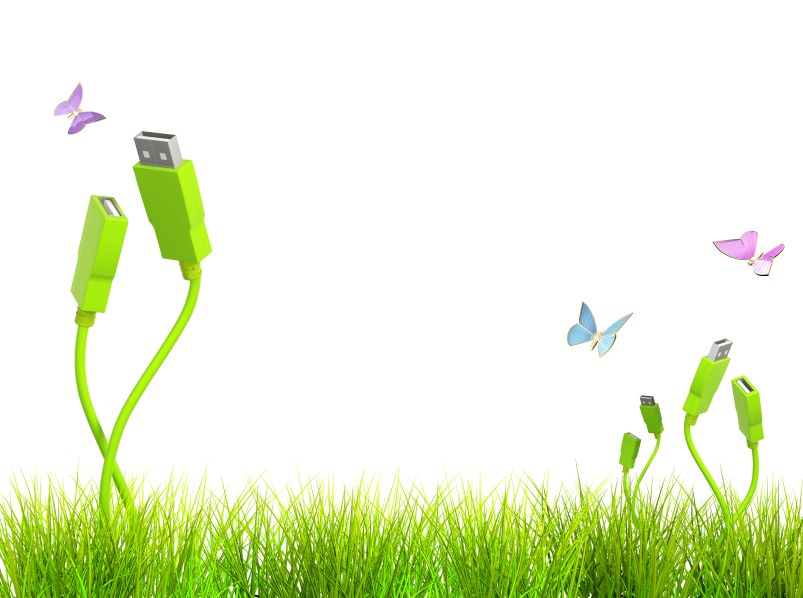 Application de l’ENERGY HARVERSTING dans les Reseaux de capteurs sans fil
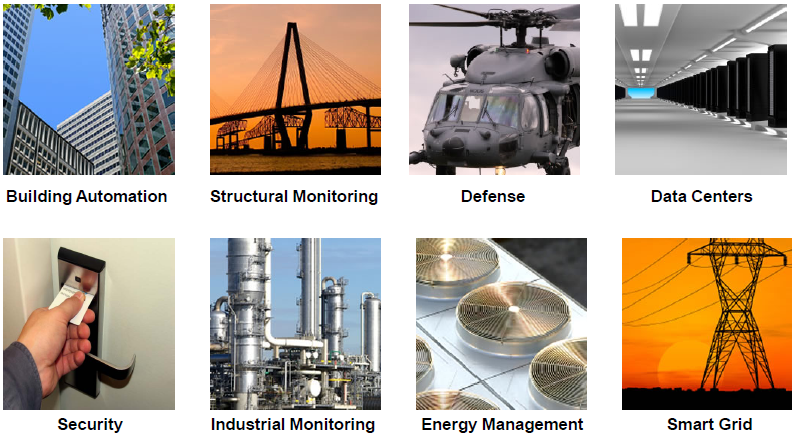 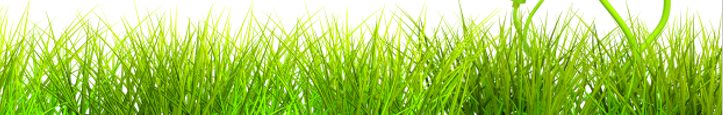 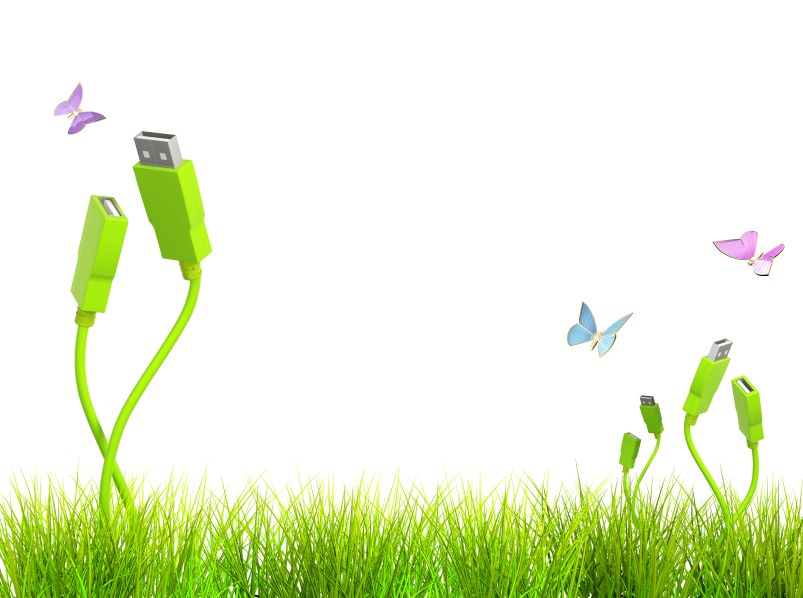 Rf Energy harvesting
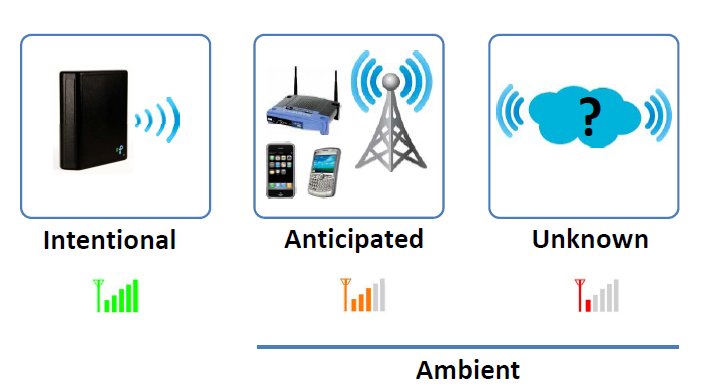 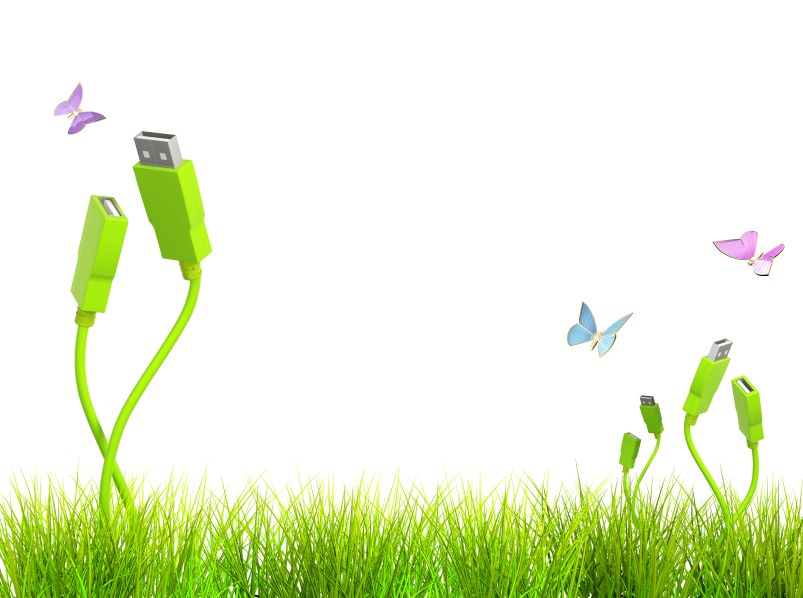 Le 21ème siècle a été appelé le «siècle de l'environnement." Les gouvernements -et citoyens - ne peut plus supposer que des défis sociaux tels que la pollution, la diminution des ressources naturelles et le changement climatique peuvent être mis de côté pour les générations futures.

Grâce à la politique, la recherche, l'éducation, les incitations et les relations prospectifs avec l'industrie, le gouvernement peut jouer un rôle central dans la construction d'un avenir vert, collectivité par collectivité.
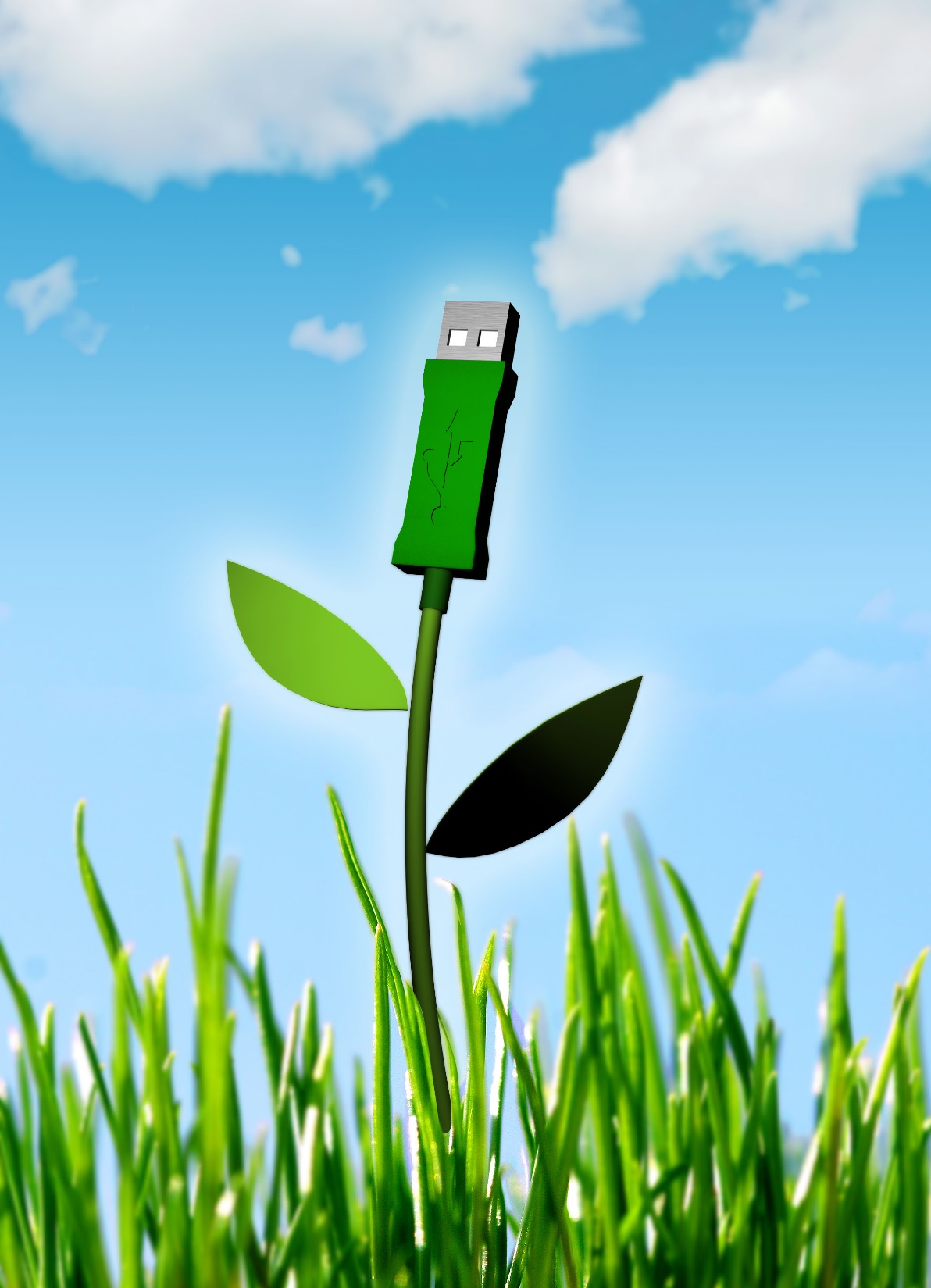